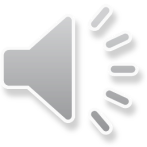 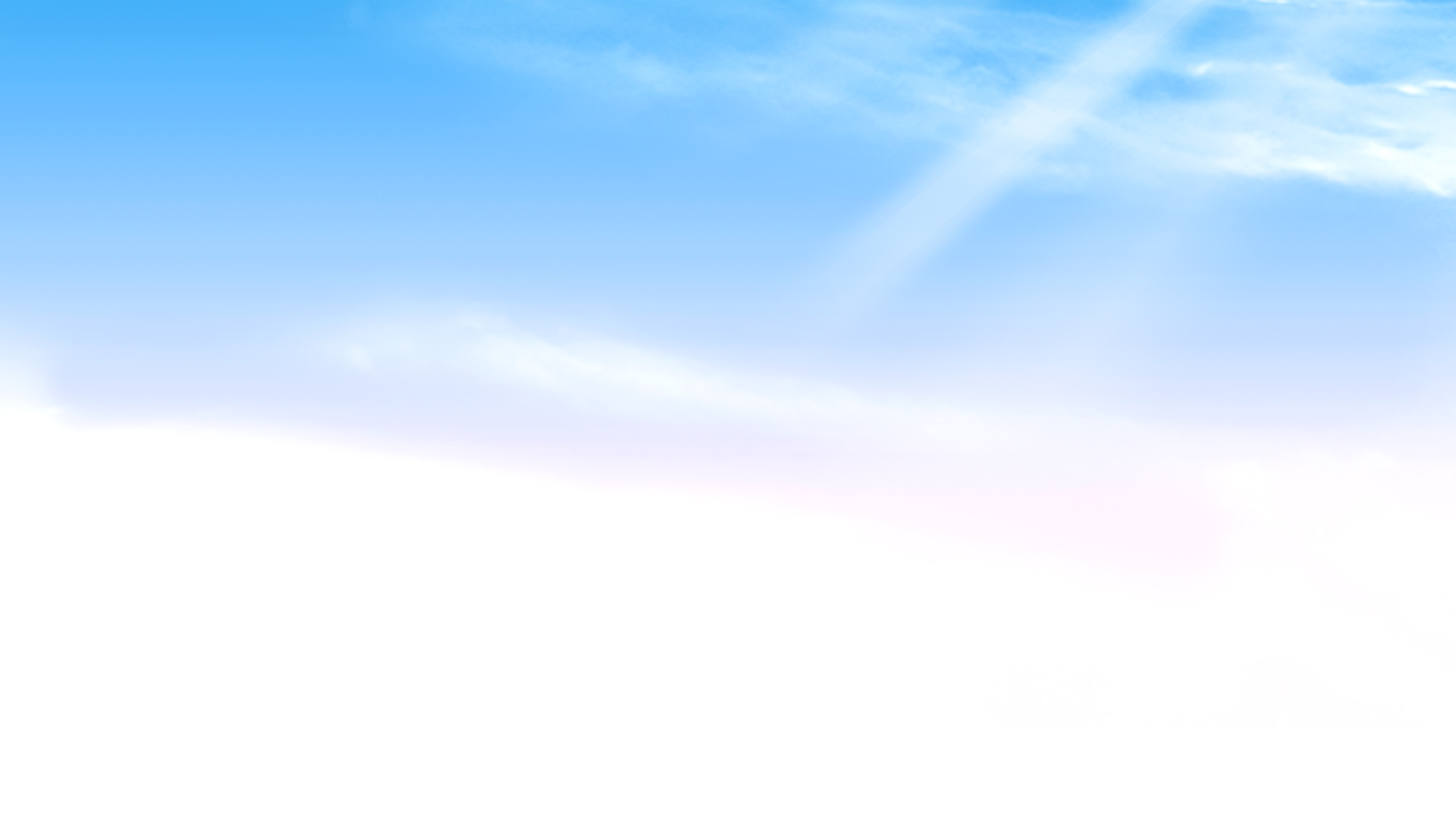 Bài 24: 
Luyện tập chung
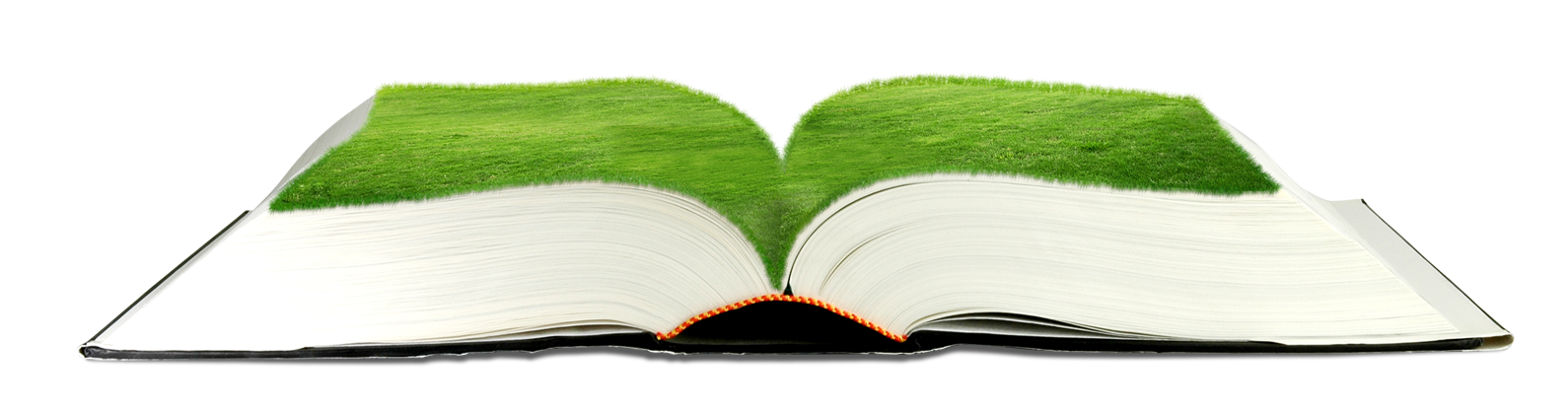 Giáo viên: Phạm Thị Anh
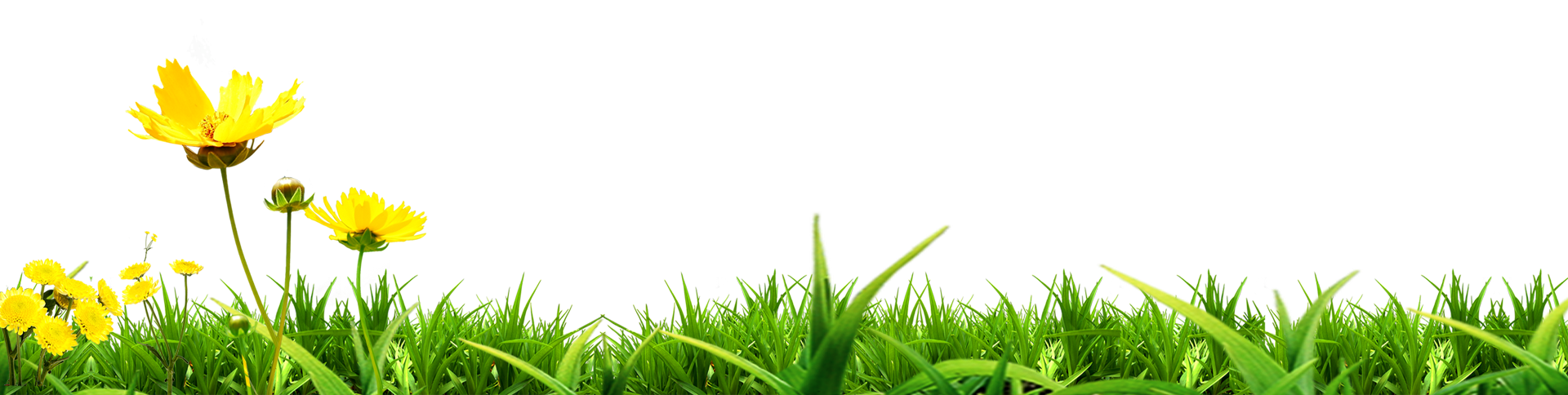 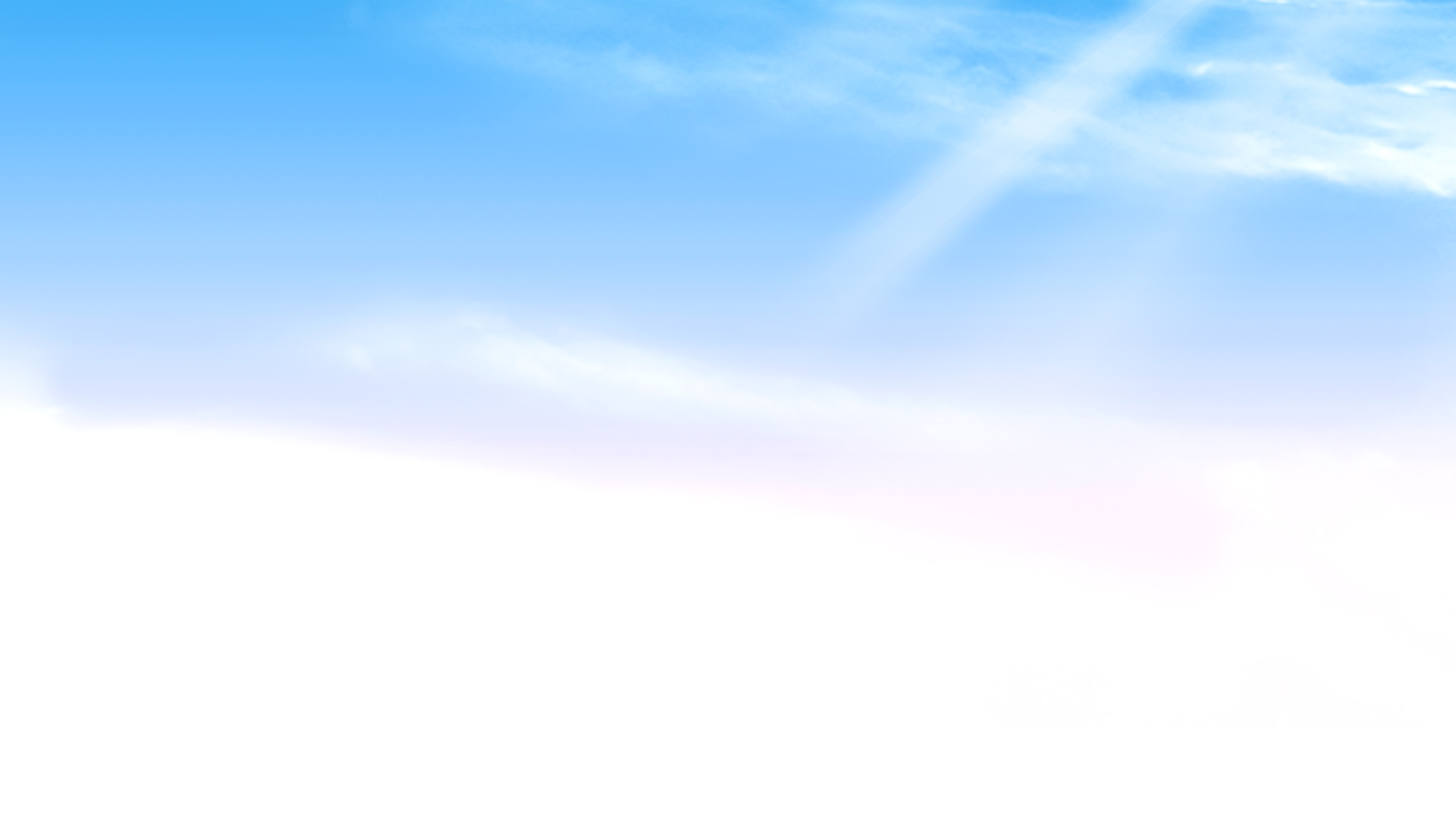 Tiết 1
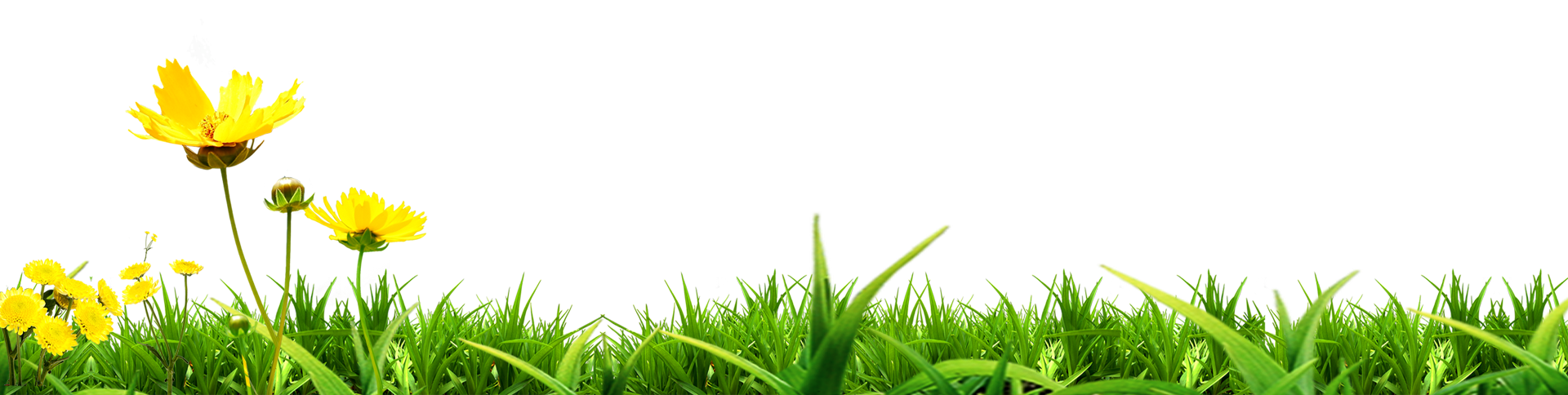 1. Số?
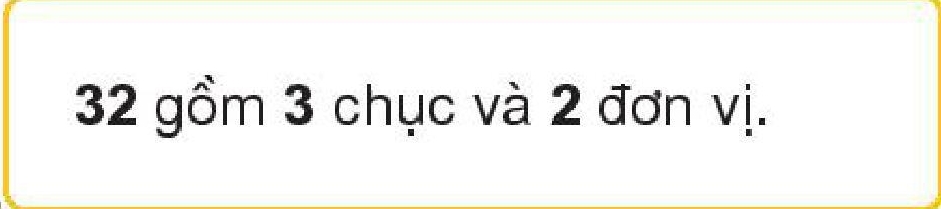 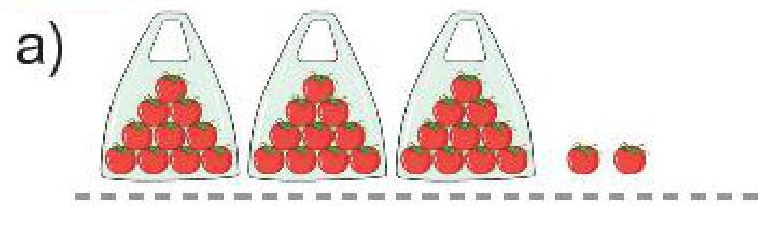 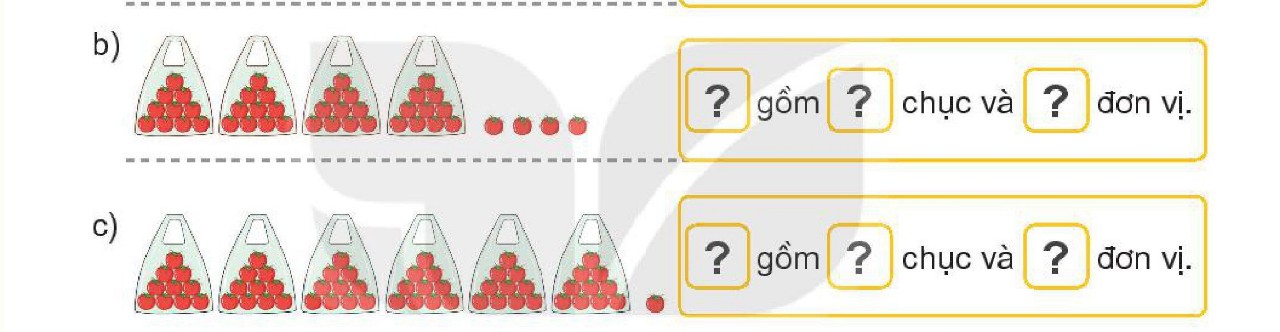 4
4
44
61
1
6
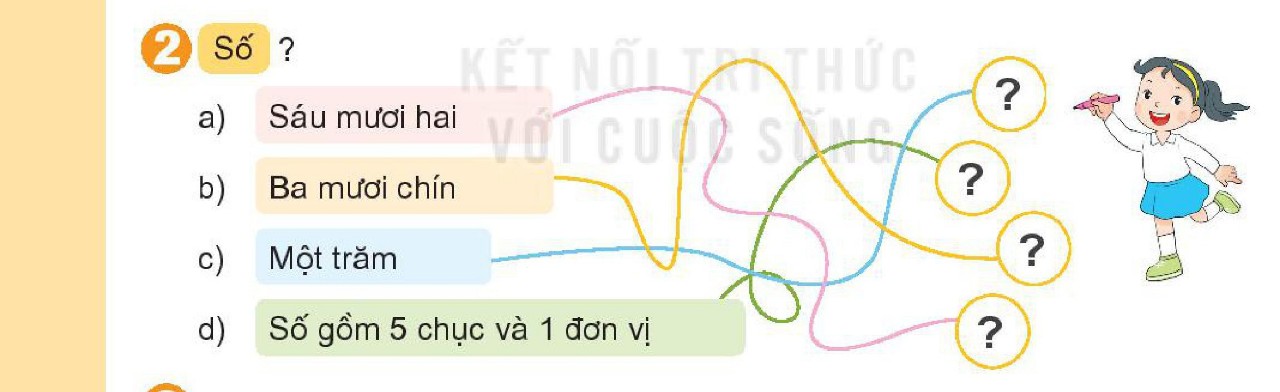 100
51
39
62
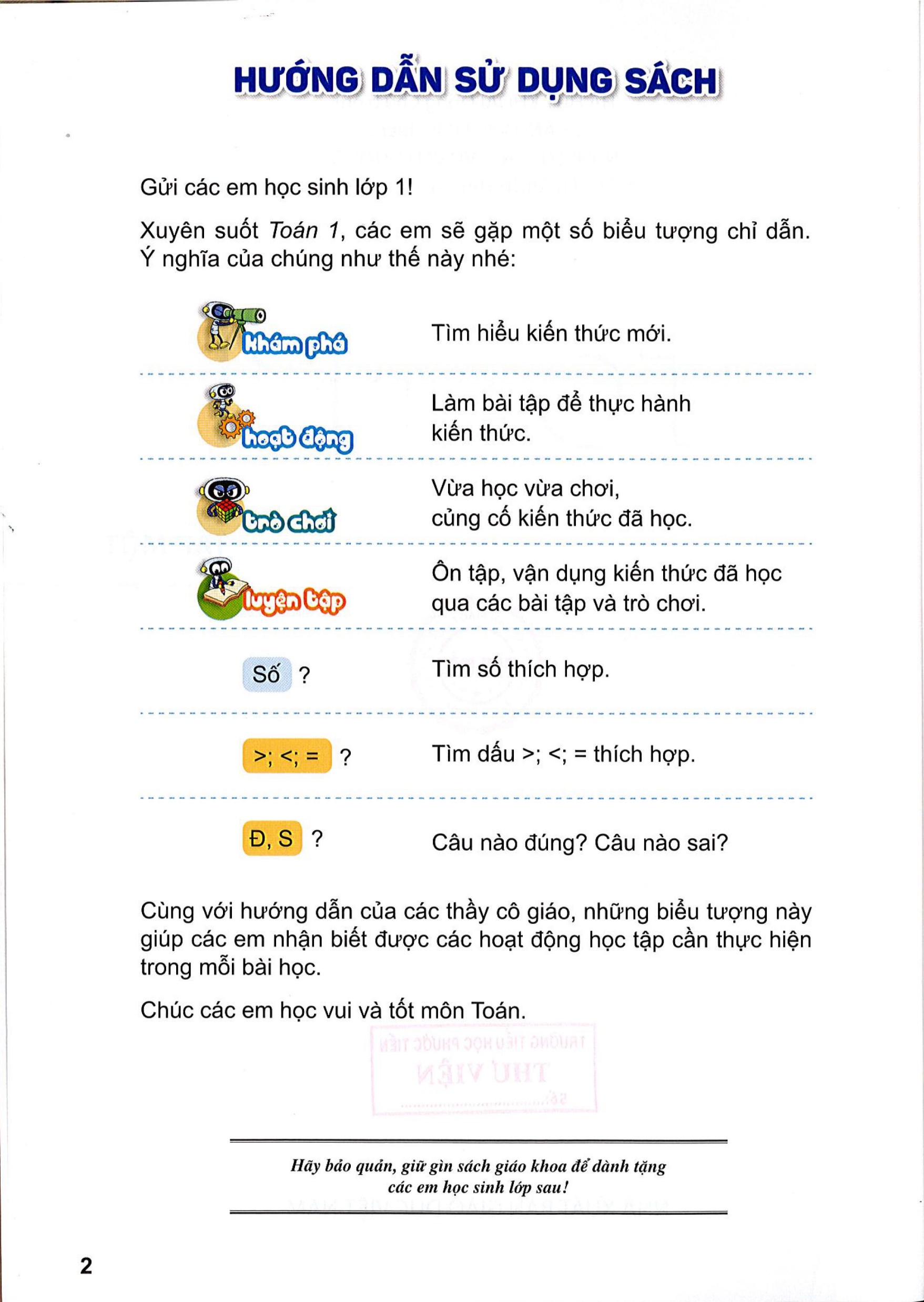 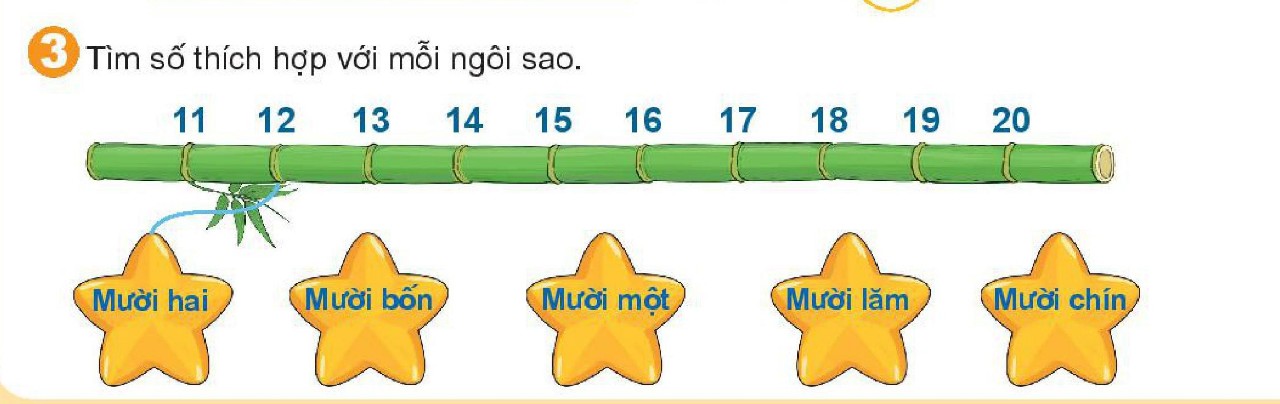 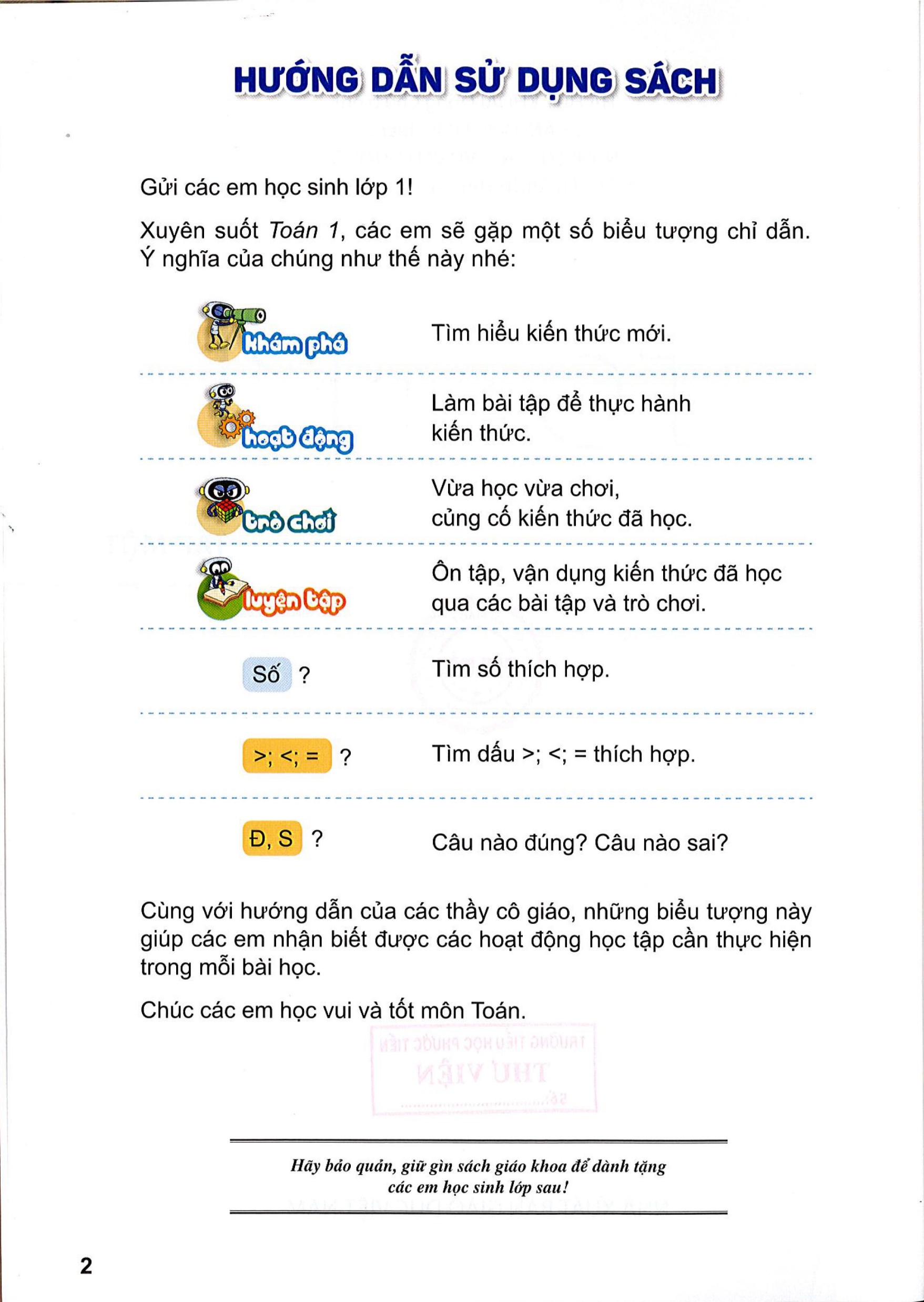 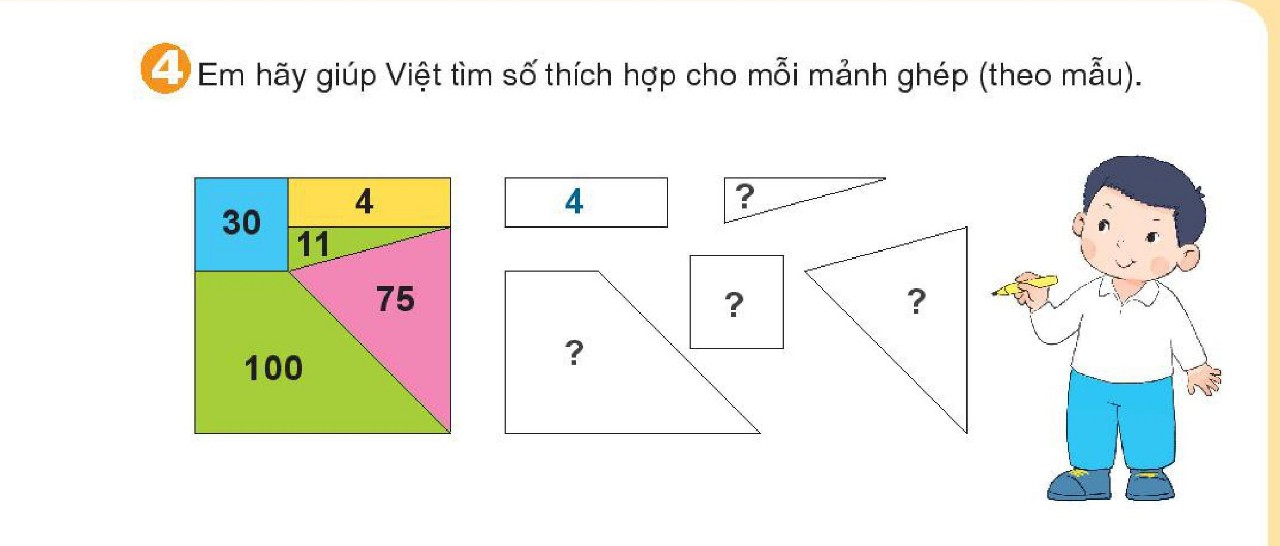 11
75
30
100
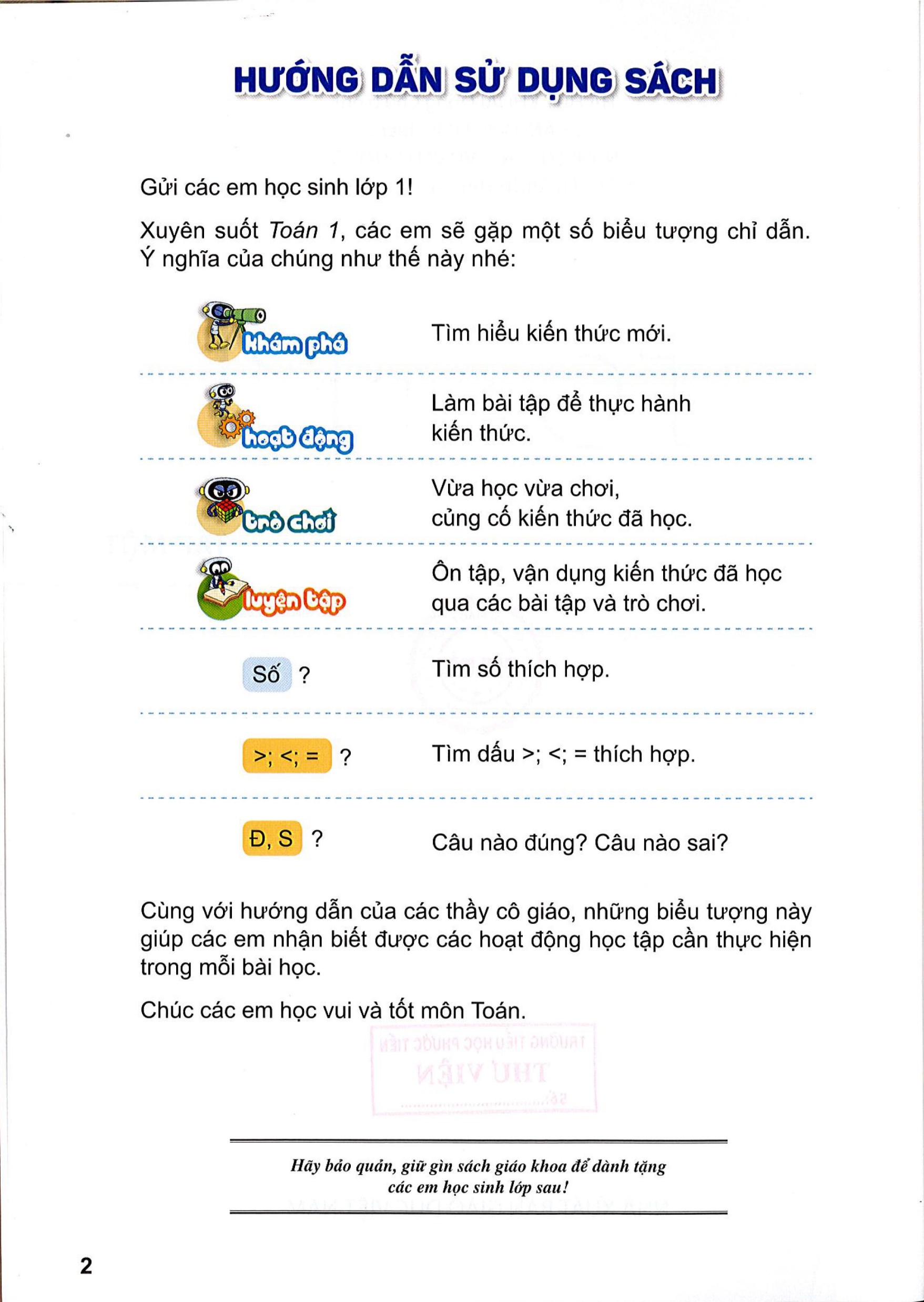 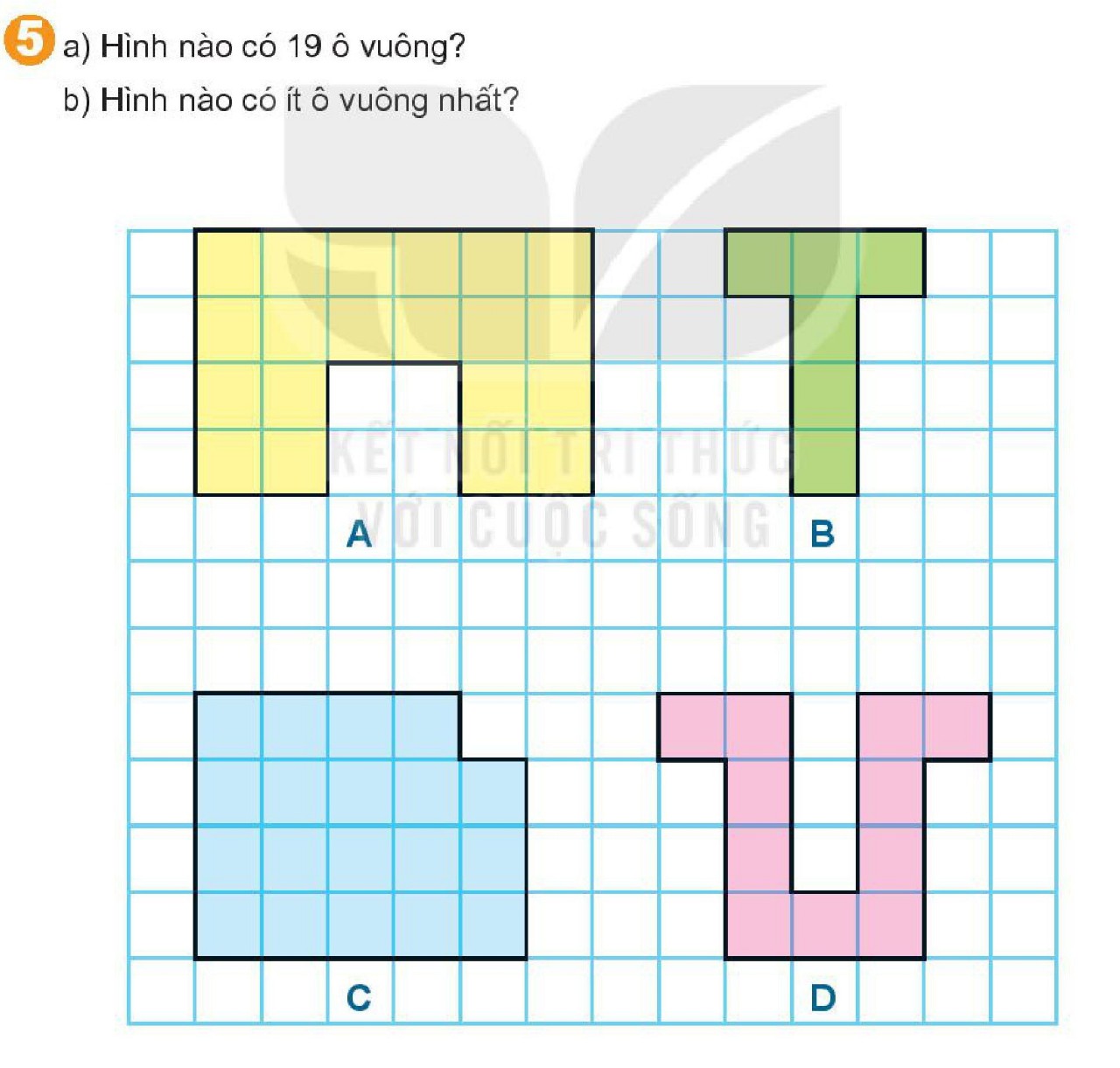 Hình B có ít ô vuông nhất
Hình C có 19 ô vuông
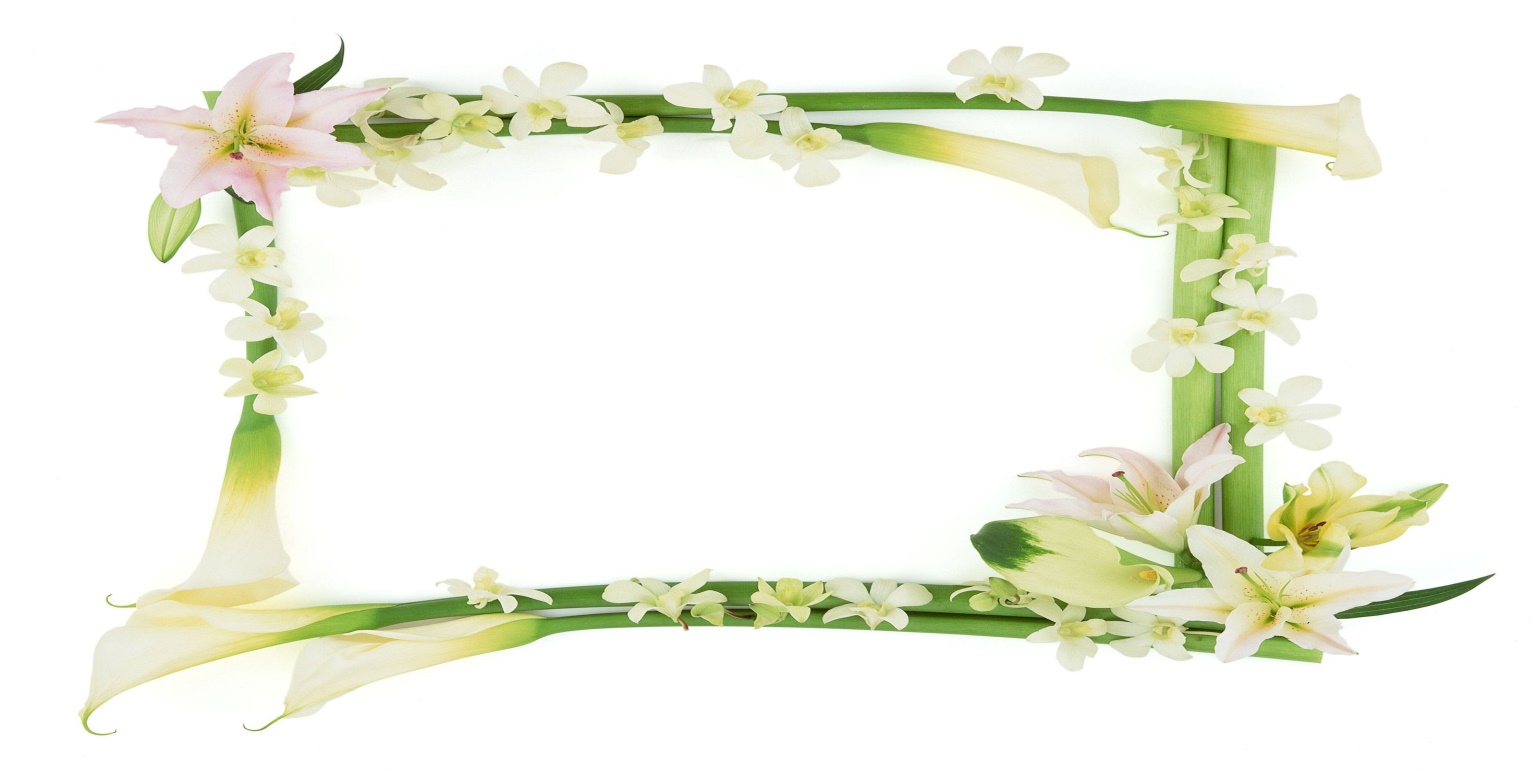 Môn: Toán- Lớp 1
Luyện tập chung(tiết 2)
GV: Nguyễn Thị Hồng Loan
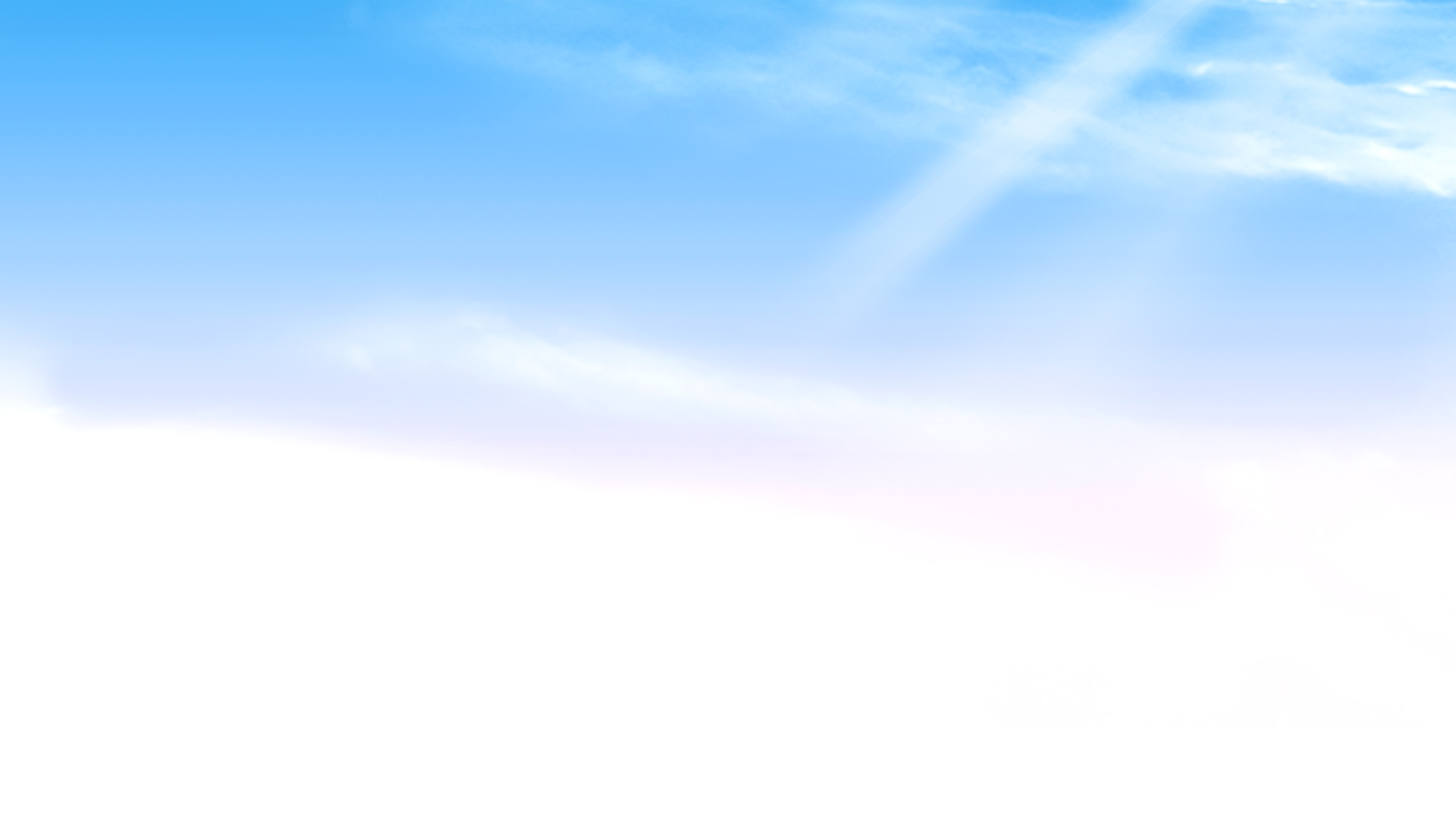 Tiết 2
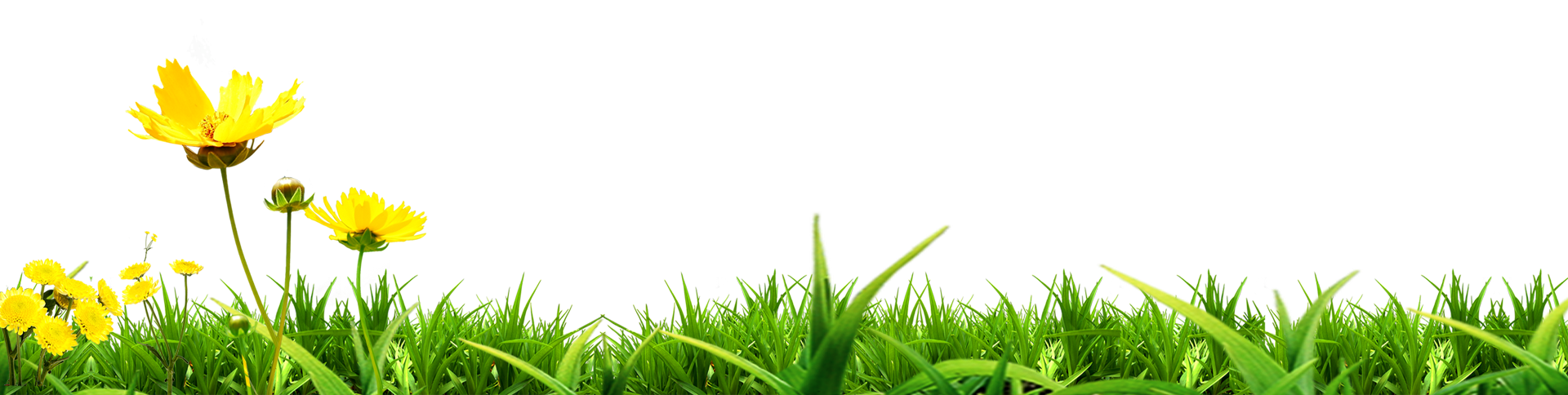 Khởi động:Trò chơi: Đúng chọn Đ, sai chọn S
Hết giờ
Đ
Số gồm 7 chục và 5 đơn vị là: 75
0
5
1
3
4
6
7
8
2
10
9
Hết giờ
S
Sáu mươi hai viết là: 602
0
5
1
3
4
6
7
8
2
10
9
Hết giờ
Đ
Số lớn nhất có hai chữ số là: 99
0
5
1
3
4
6
7
8
2
10
9
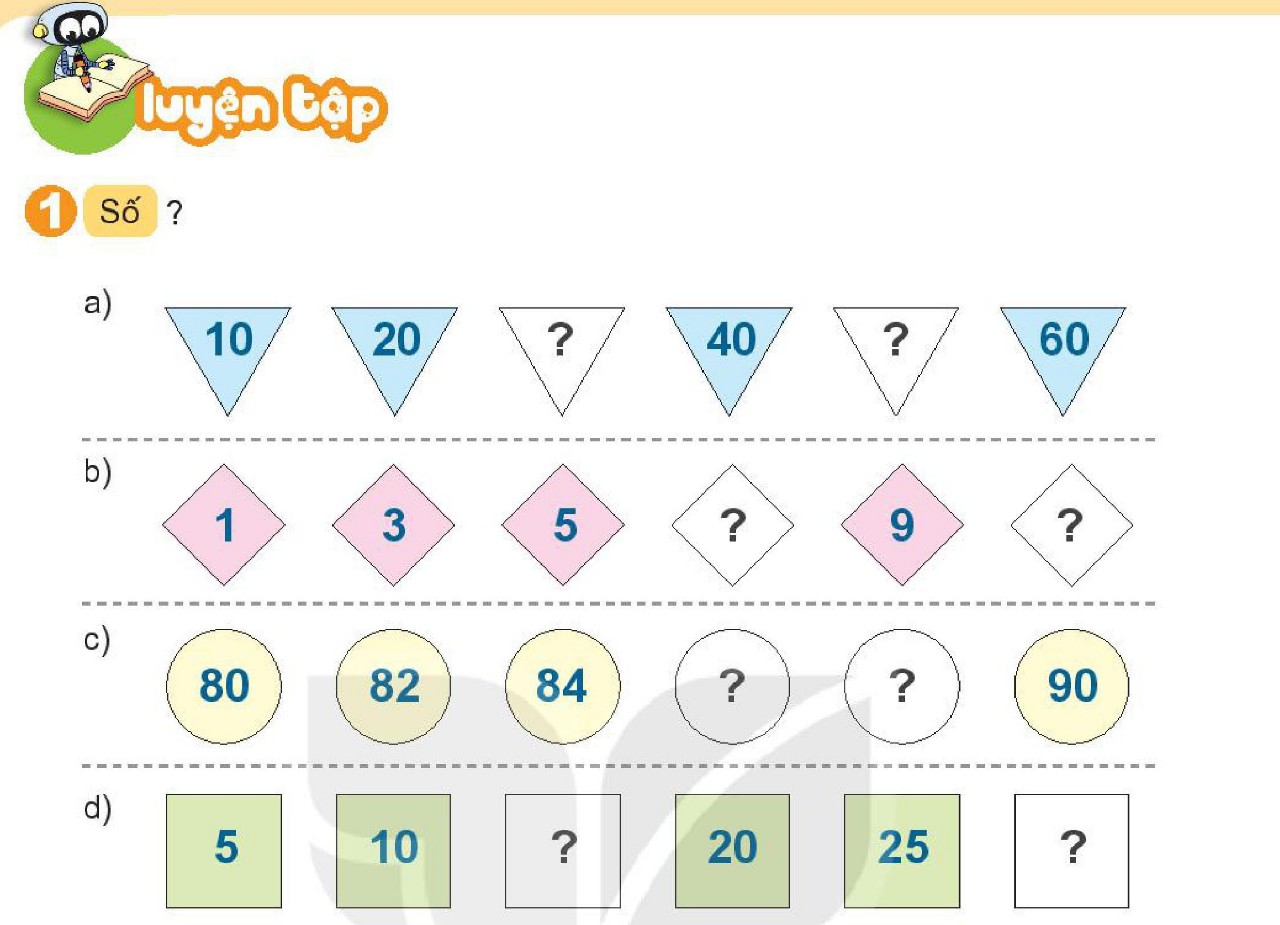 30
50
11
7
88
86
15
30
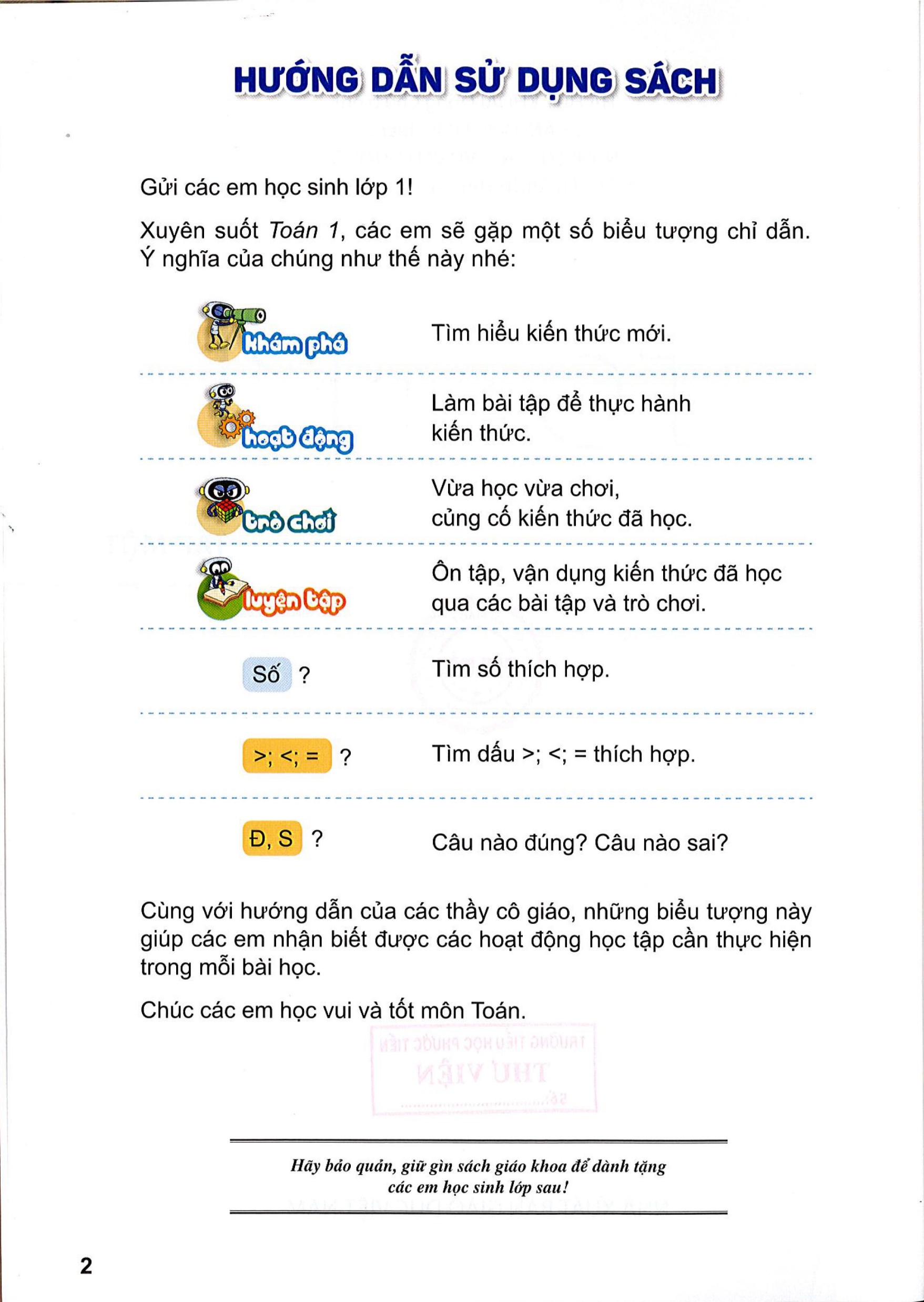 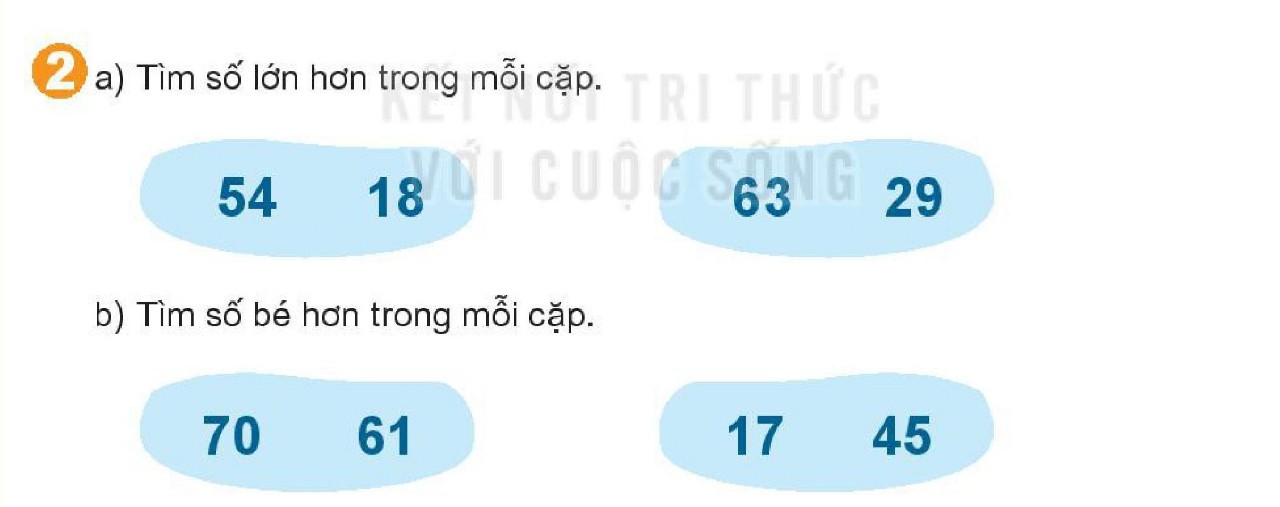 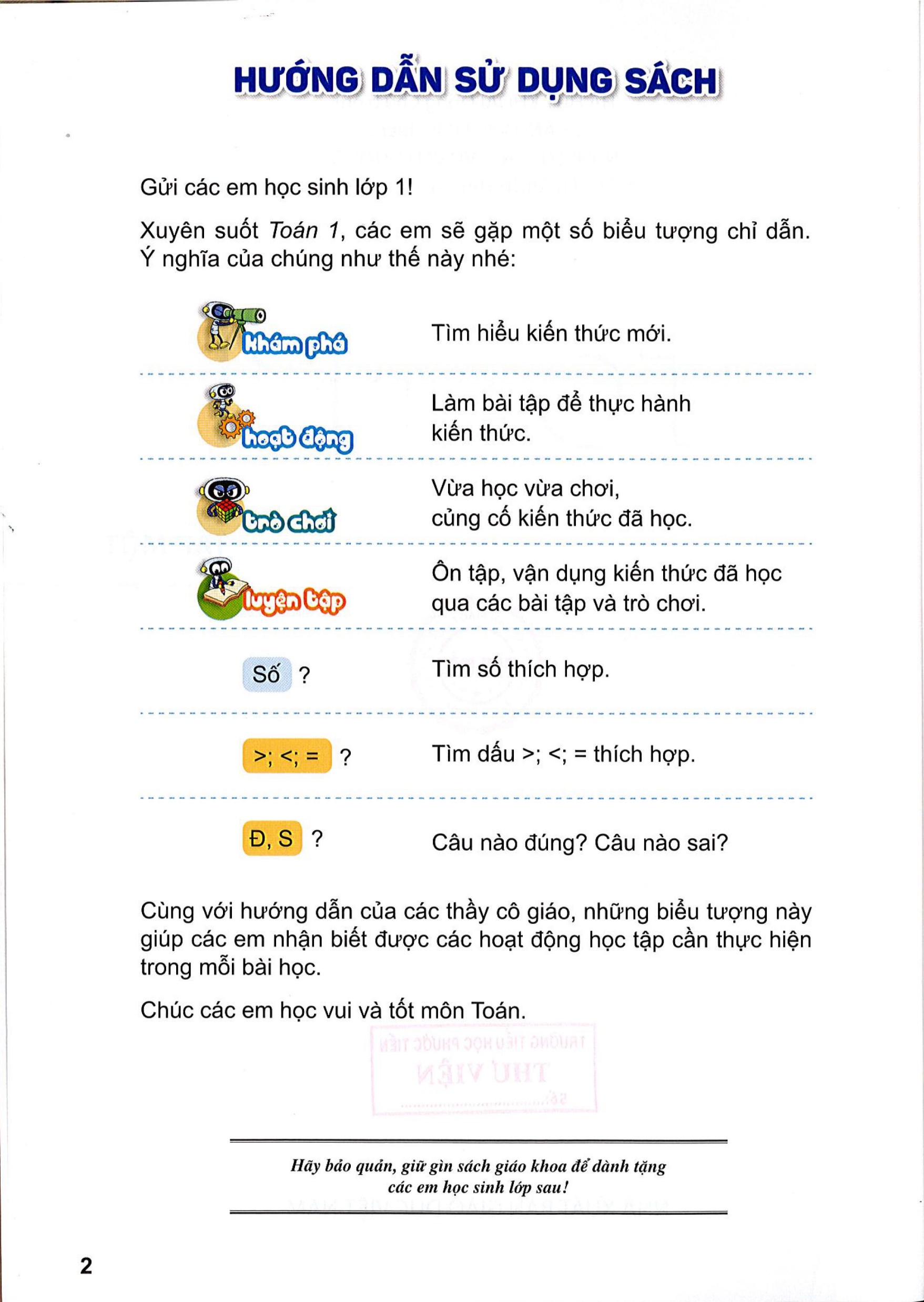 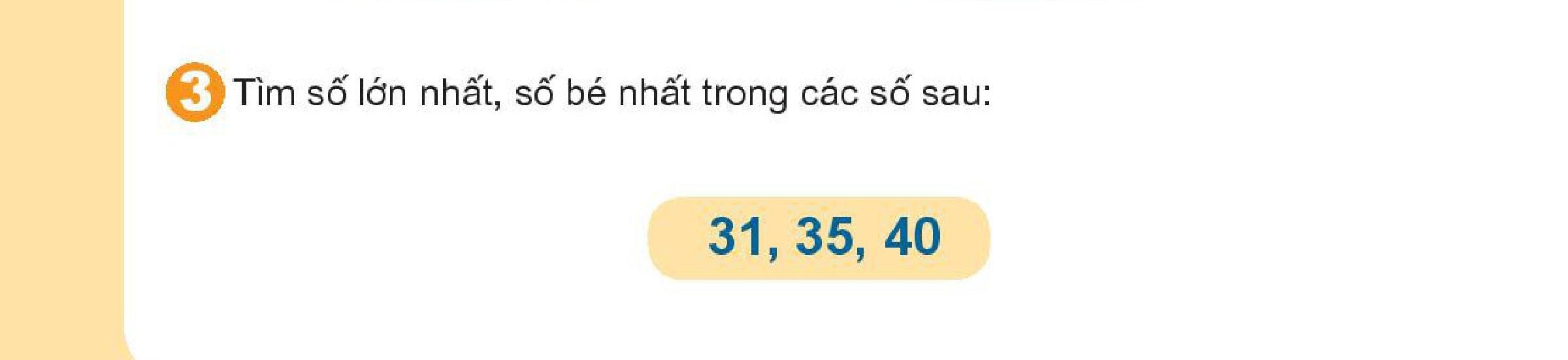 Số lớn nhất trong các số là số 40
Số bé nhất trong các số là số 31
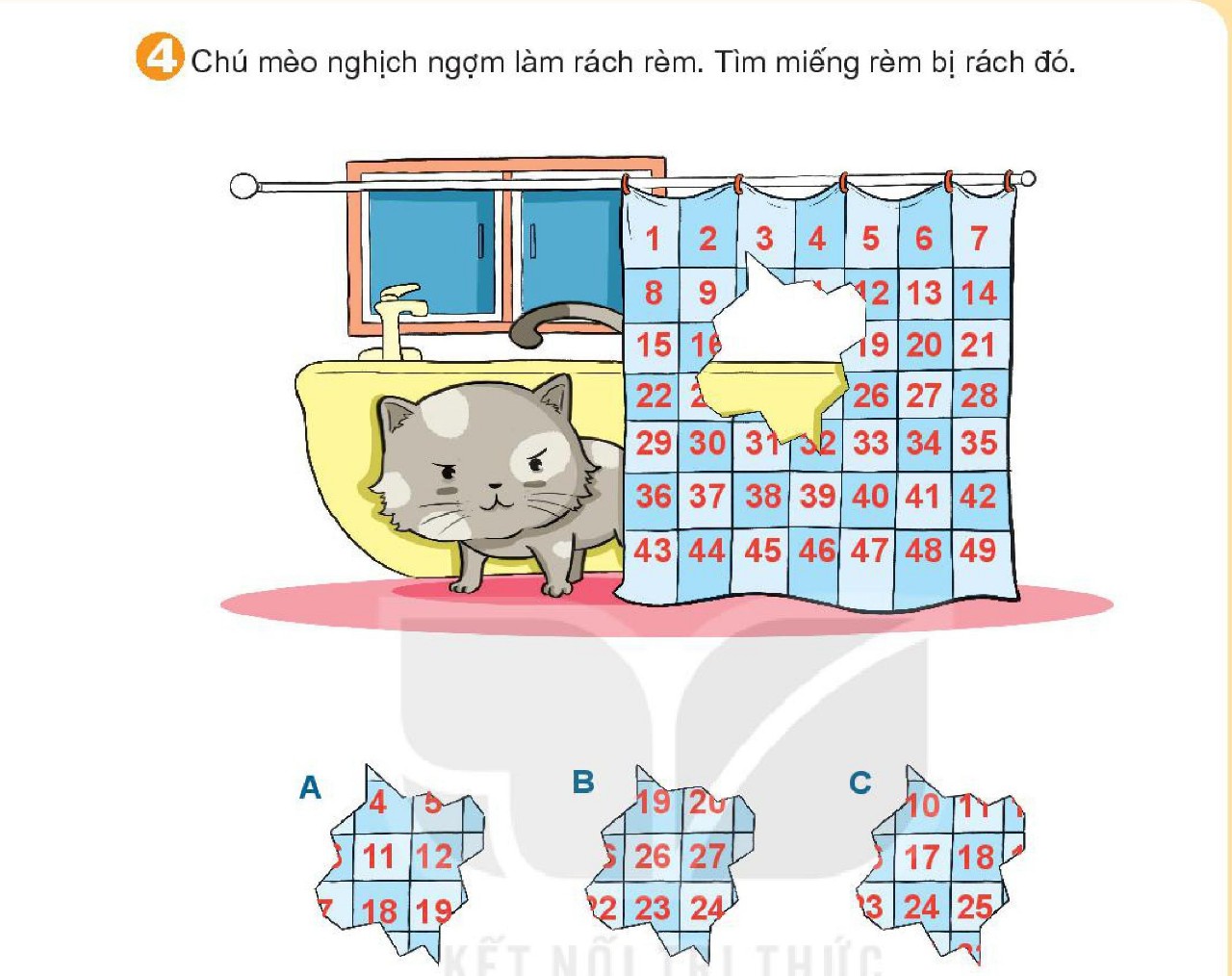 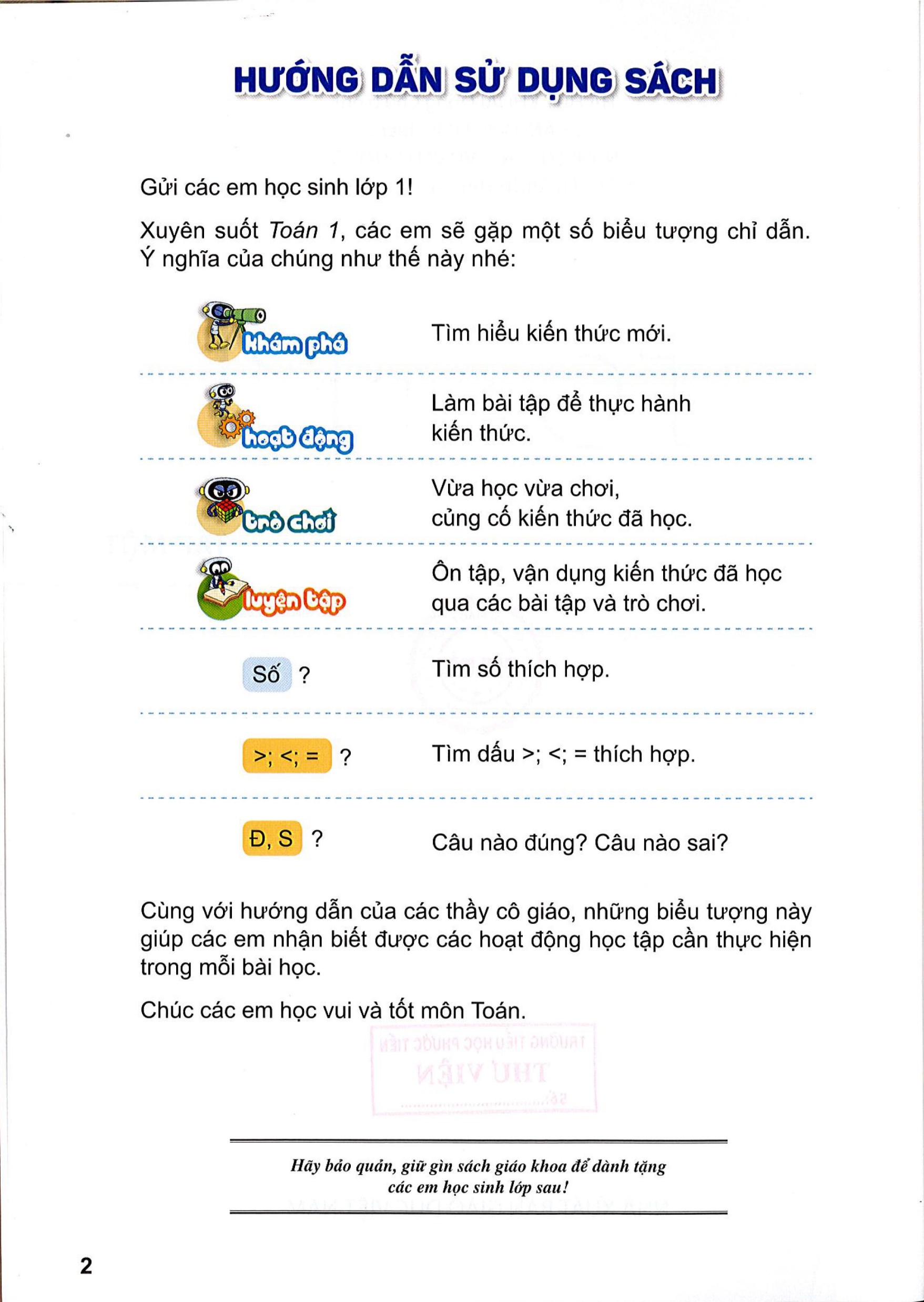 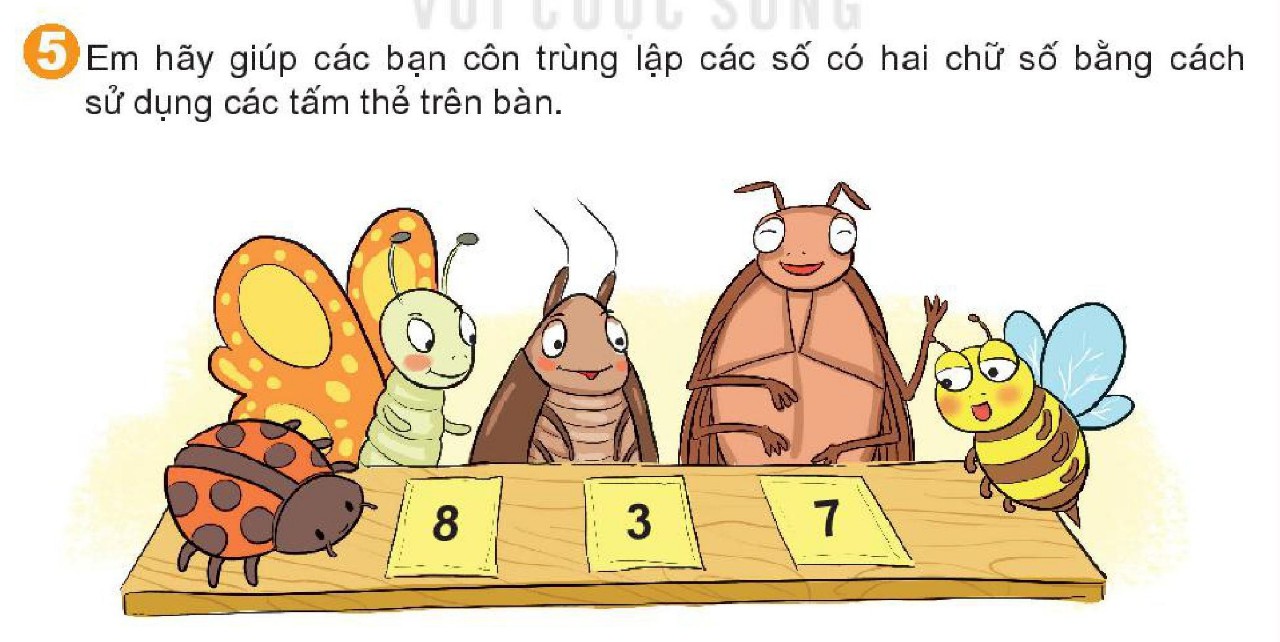 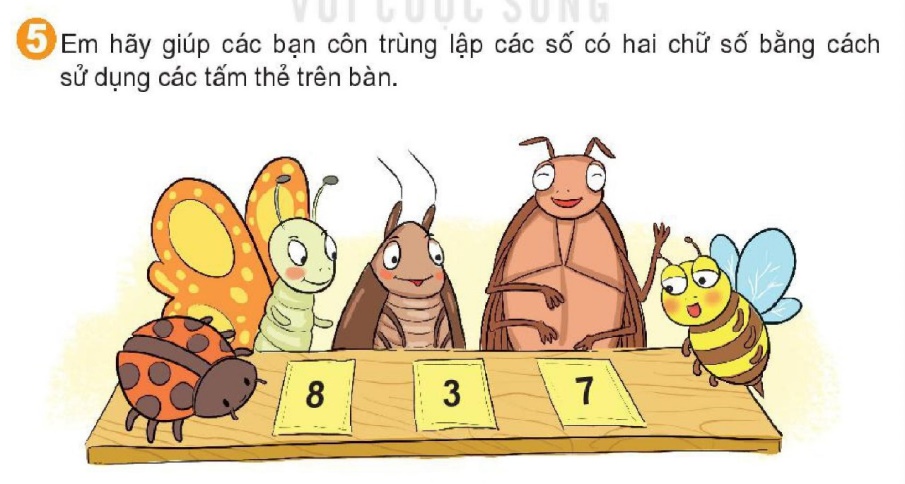 3
83
8
7
87
8
38
3
37
7
Vậy ta có thể lập được các số: 83; 87; 38; 37; 73; 78
3
73
7
78
8
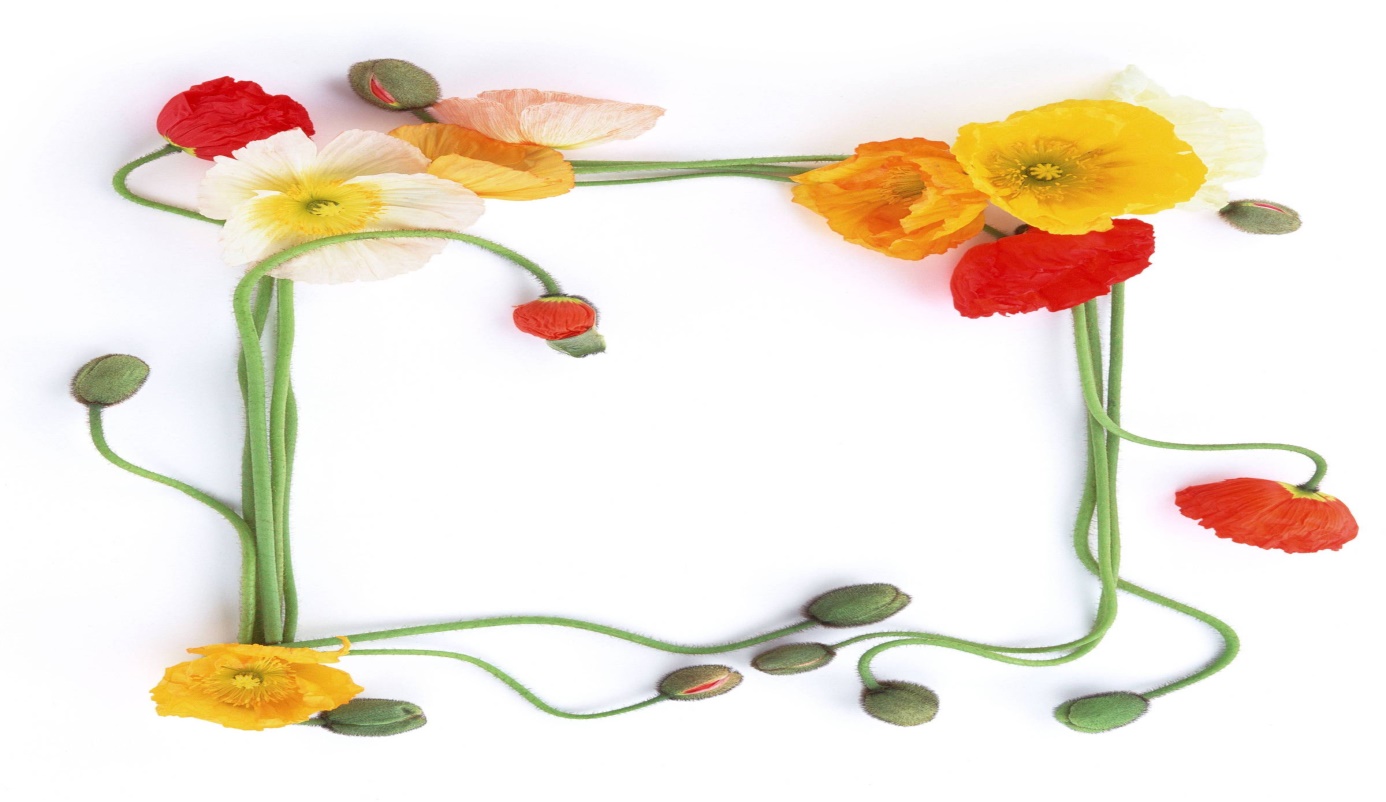 Chân thành cảm ơn quý thầy, cô cùng các em
Chào tạm biệt!
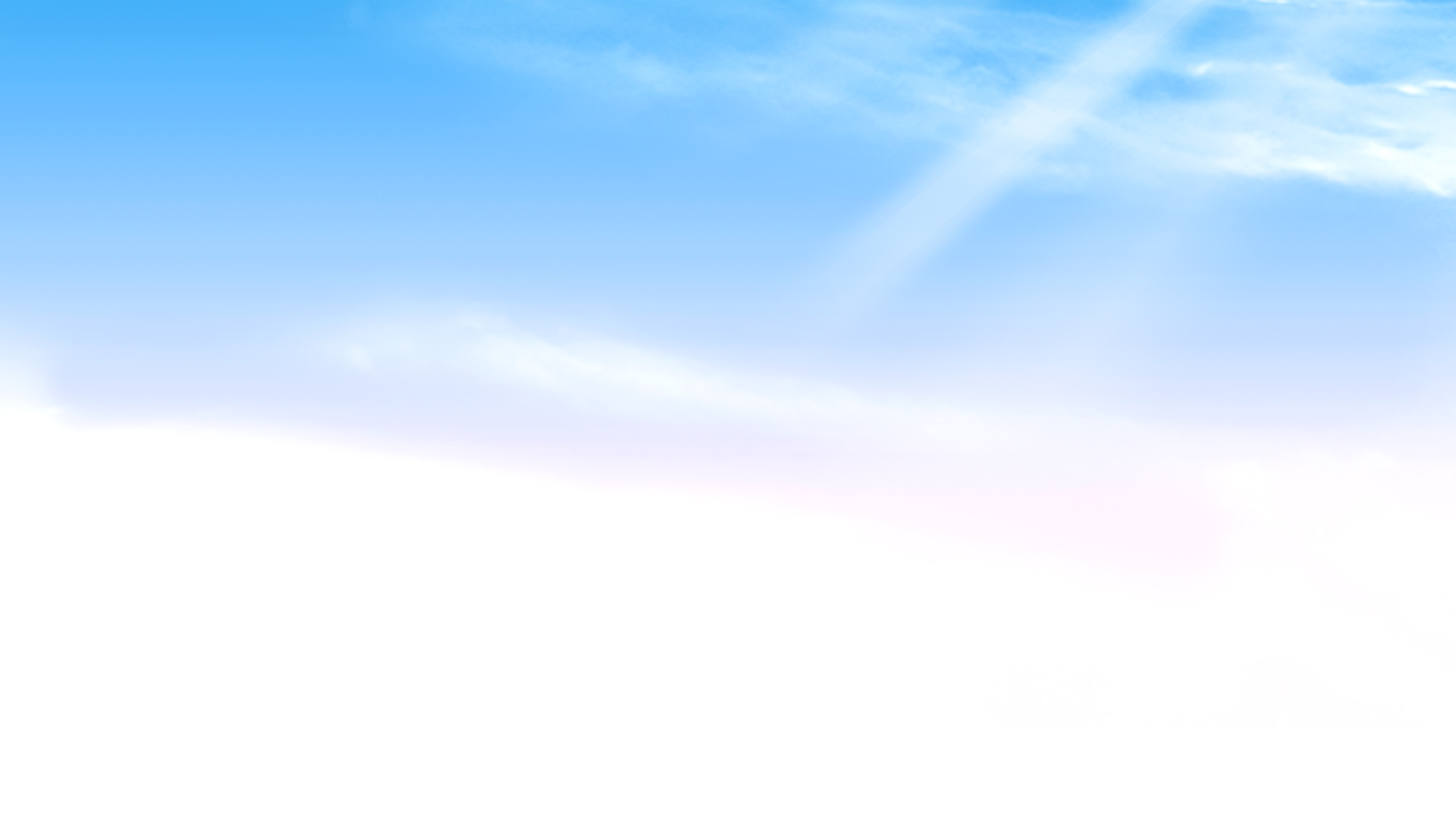 Củng cố - Dặn dò
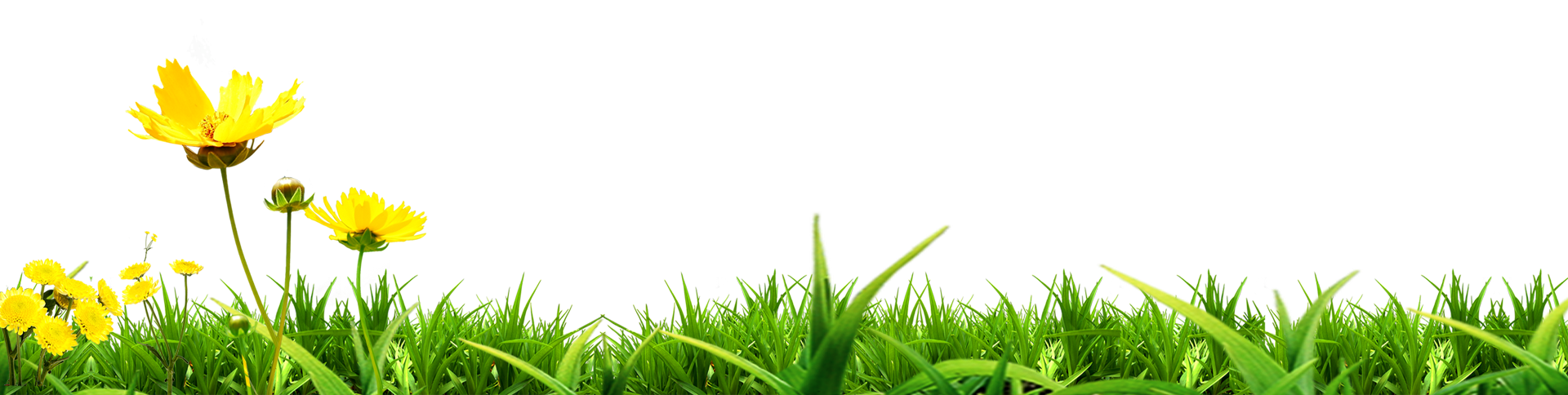